ΑΕΡΟΒΙΑ ΑΣΚΗΣΗ
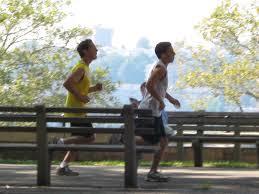 Αεροβια αντοχη
Όσο περισσότερο οξυγόνο προσλαμβάνει ένας ασκούμενος,τόση περισσότερη ενέργεια παράγει αφού το Ο2 είναι η καύσιμη ύλη κάθε ανθρώπου.
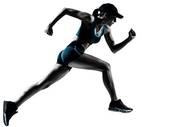 Ενώ όσο λιγότερο οξυγόνο μπορεί να μεταφέρει και να καταναλώσει το σώμα τόσο μικρότερη είναι και η αντοχή. Η μέγιστη ικανότητα πρόσληψης οξυγόνου είναι ο βασικός δείκτης που δείχνει αν ένα άτομο έχει καλή αερόβια κατάσταση.
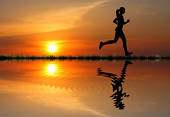 ΑΕΡΟΒΙΑ ΙΚΑΝΟΤΗΤΑ =
H δυνατότητα του σώματος,της μέγιστης πρόσληψης Ο2(VO2max.),κατά τη διάρκεια της άσκησης στη μονάδα του χρόνου,που μπορούν να καταναλώσουν οι ιστοί ενός ατόμου.
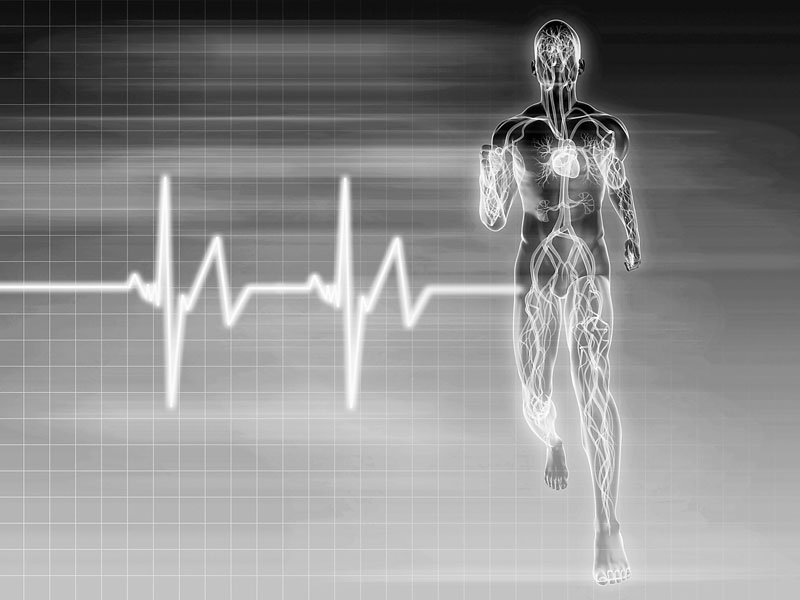 Η Αεροβια ασκηση
Περιλαμβάνει ή βελτιώνει την κατανάλωση οξυγόνου από το σώμα.
Είναι οποιαδήποτε άσκηση σε κάνει να λαχανιάζεις.
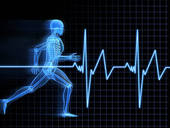 Ποια μορφή άσκησης βελτιώνει την αερόβια αντοχή?
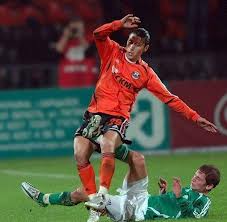 Με απλά λόγια …
Η αερόβια άσκηση η καρδιοαναπνευστική 
Έχει μέτρια ένταση για μεγαλύτερο διάστημα(>20’)
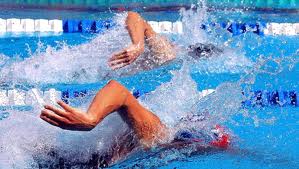 Οφέλη.
Το λέει  και ο όρος  που έχει αποδοθεί καρδιοαναπνευστική η καρδιαγγειακή        λόγω των πολλών οφελών  για την καρδιαγγειακή υγεία.
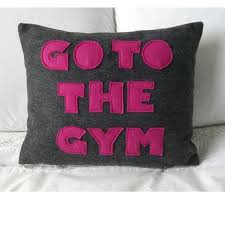 Η ΚΑΡΔΙΑ ΠΟΥ ΤΡΕΧΕΙ …..ΑΝΤΕΧΕΙ.
Η ΑΕΡΟΒΙΑ  ΑΣΚΗΣΗ ΕΊΝΑΙ ΤΡΟΠΟΣ ΠΡΟΛΗΨΗΣ ΓΙΑ:
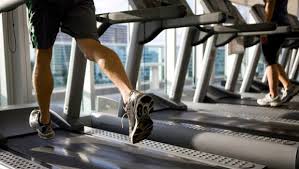 TΗΝ  ΑΘΗΡΟΣΚΛΗΡΥΝΣΗ
ΤΗΝ  ΑΡΤΗΡΙΟΣΚΛΗΡΥΝΣΗ
ΤΗΝ ΥΠΕΡΤΑΣΗ
ΤΗ ΧΟΛΗΣΤΕΡΟΛΗ 
ΤΗΝ ΠΑΧΥΣΑΡΚΙΑ
ΤΗΝ ΟΣΤΕΟΠΟΡΩΣΗ
ΤΟΝ ΚΑΡΚΙΝΟ
Και στη ψυχική υγεία έτσι:
Έτσι έχουμε λιγότερο άγχος

Θετική επίδραση στις ψυχοσωματικές διαταραχές.
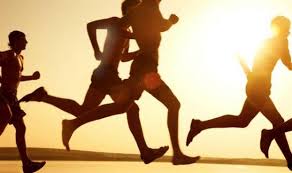 Σε ποια ένταση και διάρκεια;
Πως υπολογίζω την ένταση της άσκησης?
Πρώτα πρέπει να βρω  την ελάχιστη καρδιακή συχνότητα(ΕΚΣ)
Είναι απλό:Αφού νοιώσετε τον πρώτο σφυγμό αρχίστε το μέτρημα από το 0 για 6’’και στο αποτέλεσμα προσθέστε το Ο. Το νούμερο που θα προκύψει είναι ο σφυγμός σας στο λεπτό.
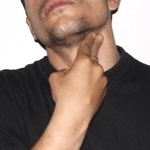 Επόμενο βήμα:
Βρίσκω τη Μέγιστη Καρδιακή Συχνότητα(ΜΚΣ)
ΜΚΣ =220-ηλικία
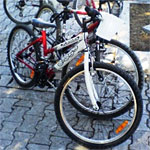 Αλλά πριν εφαρμόσουμε τα αποτελέσματα των μετρήσεων μας  στον μαθηματικό τύπο…...
Ας γνωρίσουμε τις ζώνες αεροβίωσης:
         
Η ένταση αυτή  συστήνεται σε αγύμναστους και στόχος της είναι η μείωση του σωματικού λίπους με την προϋπόθεση τη χρονική παράταση της έντασης.
Καρδιακοί σφυγμοί 50-60%ΜΚΣ
Καρδιακοί σφυγμοί 60-70% ΜΚΣ
Η ένταση αυτή συστήνεται για λίγο πιο γυμνασμένα άτομα.Επιτυγχάνεται τον έλεγχο του σωματικού σας βάρους και την μείωση του σωματικού σας λίπους.
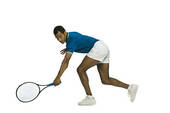 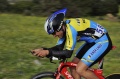 Καρδιακοί σφυγμοί 70-80% ΜΚΣ
Η  άσκηση αυτή συστήνεται για γυμνασμένα άτομα και έχει αερόβια αποτελέσματα.
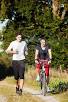 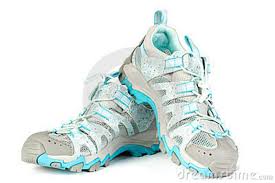 Καρδιακοί σφυγμοί 80-90%ΜΚΣ
Η ένταση αυτή συστήνεται για πολύ γυμνασμένα άτομα αφού είναι βαριά προπόνηση  ανάμεσα στην αερόβια και αναερόβια φάση.Έχουμε μεγιστοποίηση  της θερμιδικής καύσης ανά  λεπτό.
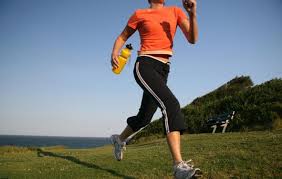 Καρδιακοί σφυγμοί 90-100%ΜΚΣ
Ένταση μόνο για αθλητές.Είναι προπόνηση κοντά στο μέγιστο και ενεργοποιείται ο αναερόβιος μηχανισμός.
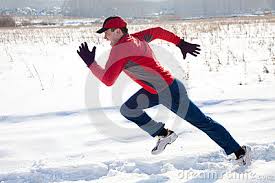 Ας εφαρμόσουμε τον τύπο για τον υπολογισμό της έντασης
Με τη μέθοδο ΚΑRVONEN:
220-ηλικία=ΜΚΣ , EKΣ =Σφυγμοί σε ηρεμία.
ΜΚΣ-ΕΚΣ=N
Πολλαπλασιάστε το νέο υπόλοιπο με το ποσοστό έντασης από τη ζώνη αεροβίωσης.
Ν*O,60=Y(κατώτατο όριο καρδιακής συχνότητας προπόνησης)
Ν*0,85=z(ανώτατο όριο καρδιακής συχνότητας προπόνησης)
Τέλος Υ+ΕΚΣ=Κατώτατο Όριο Καρδιακής Συχνότητας Προπόνησης.
           Ζ+ΕΚΣ=L(Ανώτατο Όριο  Καρδιακής Συχνότητας Προπόνησης)
Παράδειγμα:
Άντρας ηλικίας 30 ετών και καρδιακό σφυγμό ηρεμίας(ΕΚΣ)65 υπολογίζουμε:
220-30=190(ΜΚΣ)
ΜΚΣ-ΕΚΣ=Ν(190-65=125)
Ν*Ο,60=Υ(125*Ο,60=75Κατώτατο Όριο ΚΣΠ
Ν*Ο,85=Ζ(125*Ο,85=106Ανώτατο Όριο ΚΣΠ
ΕΚΣ+Υ=L(65+75=140Σφυγμοί Κατώτατο όριο ΚΣΠ),ΕΚΣ+Ζ=Η(65+106=171 Ανώτατο Όριο ΚΣΠ)
Κάνε την άσκηση φίλο σου για:
ΚΑΛΛΙΓΡΑΜΟ  ΣΩΜΑ
               
               ΓΕΡΗ  ΚΑΡΔΙΑ  

                ΠΡΟΣΩΠΙΚΗ ΕΥΧΑΡΙΣΤΗΣΗ
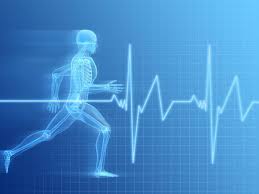